WellCare Market Opportunities
2022 Expansion: Product and Counties
Plan Information subject to change based on CMS Approval. Disclaimer:  For Agent use only – Not approved for presentation or distribution to Medicare beneficiaries
National Highlights
3 New States (Massachusetts, Nebraska, and Oklahoma) 
327 Unique New Counties=5.3M Medicare eligibles
Existing States with largest county expansion (GA, IL, KY, NC)
453 New HMO Product Counties
643 New PPO Product Counties
342 New HMO-DSNP Product Counties
231 New PPO DSNP Product Counties
Plan Information subject to change based on CMS Approval. Disclaimer:  For Agent use only – Not approved for presentation or distribution to Medicare beneficiaries
Alabama
Lauderdale
Limestone
Jackson
Colbert
Madison
Lawrence
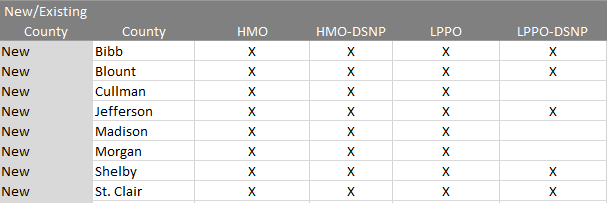 Franklin
Morgan
De Kalb
Marshall
Cherokee
Cullman
Winston
Marion
Etowah
Blount
Walker
Lamar
Calhoun
Fayette
St. Clair
Cleburne
Jefferson
Talladega
Tuscaloosa
Randolph
Pickens
Clay
Shelby
Bibb
Greene
Coosa
Chambers
2021 Existing
2022 Expansion
Chilton
Tallapoosa
Hale
Perry
Elmore
Lee
Sumter
Autauga
Macon
Dallas
Russell
Marengo
Montgomery
Lowndes
Bullock
Choctaw
Wilcox
Barbour
Pike
Butler
Crenshaw
Clarke
Monroe
Henry
Washington
Dale
Coffee
Conecuh
Covington
Escambia
Geneva
Houston
Mobile
Baldwin
Plan Information subject to change based on CMS Approval. Disclaimer:  For Agent use only – Not approved for presentation or distribution to Medicare beneficiaries
Arizona
2021 Existing
New Product Counties
New 2022 HMO, HMO-DSNP, CSNP
Coconino
Mohave
Apache
New 2022 HMO- DSNP
Navajo
Yavapai
New 2022 CSNP
New 2022 CSNP & HMO-DSNP
Gila
La Paz
Maricopa
Greenlee
Graham
Pinal
Yuma
Pima
Cochise
Santa Cruz
Plan Information subject to change based on CMS Approval. Disclaimer:  For Agent use only – Not approved for presentation or distribution to Medicare beneficiaries
Arkansas
Baxter
Fulton
Carroll
Randolph
Clay
Boone
Benton
Marion
Sharp
2021 Existing
Greene
Izard
Lawrence
Madison
Washington
Newton
Searcy
2022 Expansion County
Craighead
Stone
Independence
Mississippi
Van Buren
Crawford
Poinsett
New Product Counties
Johnson
Cleburne
Jackson
Franklin
Pope
Conway
New 2022 HMO-DSNP
Cross
Crittenden
Logan
White
Sebastian
Woodruff
Faulkner
New 2022 HMO & HMO-DSNP
Yell
St. Francis
Perry
Prairie
Scott
Lonoke
Lee
Pulaski
New 2022 LPPO & LPPO DSNP
Saline
Monroe
Montgomery
Phillips
Garland
New 2022 LPPO, LPPO-DSNP, HMO-DSNP
Polk
Hot Spring
Grant
Jefferson
Arkansas
WCG/CNC Overlap
Pike
Clark
Howard
Dallas
Lincoln
Sevier
Cleveland
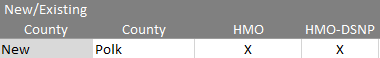 Desha
Hempstead
Ouachita
Little River
Nevada
Drew
Calhoun
Bradley
Miller
Chicot
Columbia
Ashley
Union
Lafayette
Plan Information subject to change based on CMS Approval. Disclaimer:  For Agent use only – Not approved for presentation or distribution to Medicare beneficiaries
California
Del Norte
Siskiyou
Modoc
Lassen
Shasta
Trinity
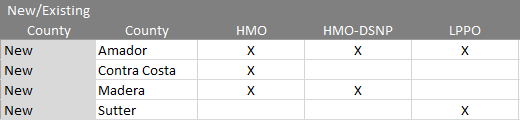 Humboldt
Tehama
Plumas
2022 Expansion County
Butte
Sierra
Glenn
Mendocino
Nevada
Yuba
Colusa
Placer
2021 Existing
Lake
Sutter
El Dorado
Yolo
Sonoma
Alpine
Sacramento
Napa
Amador
Solano
Calaveras
Marin
Tuolumne
Contra Costa
San Joaquin
New Product County
Mono
San Francisco
Alameda
Stanislaus
Mariposa
San Mateo
New 2022 HMO-DSNP
Santa Clara
Merced
Santa Cruz
Madera
Fresno
San Benito
Inyo
Tulare
Monterey
Kings
San Luis Obispo
Kern
San Bernardino
Santa Barbara
Ventura
Los Angeles
Riverside
Orange
San Diego
Imperial
Plan Information subject to change based on CMS Approval. Disclaimer:  For Agent use only – Not approved for presentation or distribution to Medicare beneficiaries
Connecticut
Tolland
Windham
Hartford
Litchfield
2021 Existing
New London
Middlesex
New Haven
Fairfield
Plan Information subject to change based on CMS Approval. Disclaimer:  For Agent use only – Not approved for presentation or distribution to Medicare beneficiaries
Florida
Santa Rosa
Holmes
Jackson
Walton
Nassau
Escambia
Gadsden
Washington
Okaloosa
Hamilton
Madison
Calhoun
Leon
Jefferson
Duval
Baker
Liberty
Bay
Columbia
Wakulla
Taylor
Suwannee
Clay
Union
Gulf
St. Johns
Lafayette
Bradford
Franklin
Gilchrist
Alachua
Putnam
Dixie
Flagler
Levy
Marion
Volusia
Citrus
Lake
Seminole
Sumter
2021 Existing
Brevard
Hernando
Orange
Pasco
Osceola
Hillsborough
Pinellas
Polk
Indian River
Highlands
Manatee
Hardee
St. Lucie
Okeechobee
De Soto
Sarasota
Martin
Glades
Charlotte
Hendry
Palm Beach
Lee
Broward
Collier
Dade
Monroe
Plan Information subject to change based on CMS Approval. Disclaimer:  For Agent use only – Not approved for presentation or distribution to Medicare beneficiaries
Towns
Catoosa
Dade
Fannin
Rabun
Union
Murray
Whitfield
Walker
Gilmer
White
Habersham
Lumpkin
Stephens
Gordon
Chattooga
Pickens
Dawson
Franklin
Hart
Banks
Hall
Cherokee
Floyd
Forsyth
Bartow
Madison
Jackson
Elbert
Cobb
Polk
Barrow
Clarke
Gwinnett
Oglethorpe
Paulding
Oconee
Haralson
Fulton
Lincoln
Walton
Wilkes
Dekalb
Douglas
Rockdale
Greene
Morgan
Carroll
Newton
Taliaferro
Columbia
Clayton
McDuffie
Henry
Fayette
Warren
Coweta
Richmond
Putnam
Jasper
Heard
Butts
Hancock
Spalding
Glascock
Pike
Lamar
Baldwin
Jefferson
Burke
Jones
Troup
Meriwether
Monroe
Washington
Upson
Bibb
Wilkinson
Jenkins
Crawford
Harris
Screven
Johnson
Talbot
Twiggs
Emanuel
Taylor
Peach
Muscogee
Laurens
Houston
Bleckley
Effingham
Treutlen
Candler
Bulloch
Chattahoochee
Marion
Macon
Schley
Pulaski
Evans
Dooly
Dodge
Toombs
Montgomery
Bryan
Wheeler
Stewart
Chatham
Sumter
Webster
Tattnall
Crisp
Wilcox
Telfair
Quitman
Liberty
Jeff Davis
Terrell
Lee
Long
Appling
Ben Hill
Randolph
Turner
Clay
Irwin
Coffee
Bacon
Dougherty
Wayne
Calhoun
McIntosh
Tift
Worth
Pierce
Early
Baker
Berrien
Glynn
Atkinson
Mitchell
Colquitt
Brantley
Miller
Cook
Ware
Lanier
Seminole
Clinch
Camden
Charlton
Brooks
Decatur
Grady
Thomas
Lowndes
Echols
Georgia
2022 Expansion County
2021 Existing
New Product Counties
New 2022 HMO, HMO-DSNP, LPPO, LPPO-DSNP
New 2022 HMO & HMO DSNP
Plan Information subject to change based on CMS Approval. Disclaimer:  For Agent use only – Not approved for presentation or distribution to Medicare beneficiaries
Georgia: New Expansion Counties
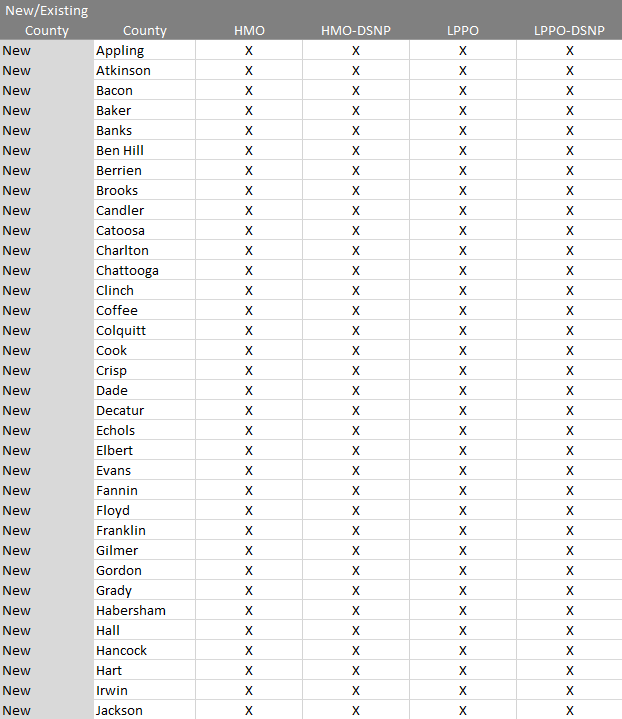 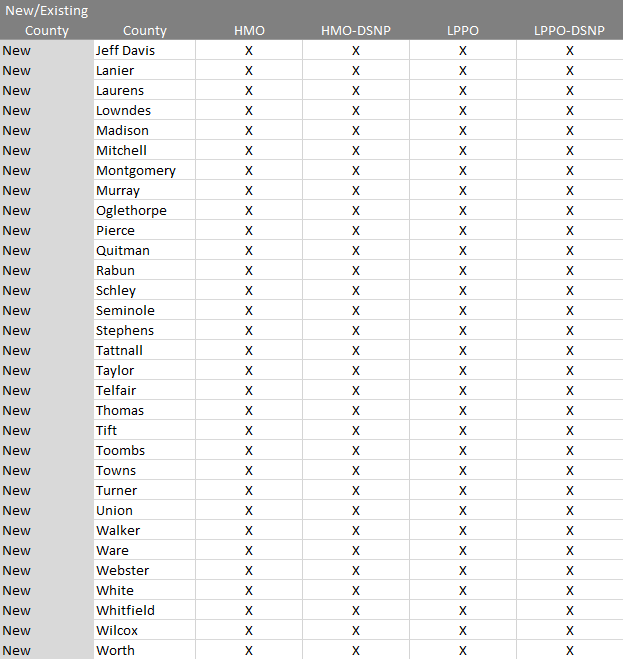 Plan Information subject to change based on CMS Approval. Disclaimer:  For Agent use only – Not approved for presentation or distribution to Medicare beneficiaries
Hawaii
Kauai
Honolulu
Kalawao
Maui
New 2022 LPPO
Hawaii
Plan Information subject to change based on CMS Approval. Disclaimer:  For Agent use only – Not approved for presentation or distribution to Medicare beneficiaries
Illinois
Jo Daviess
Mchenry
Stephenson
Boone
Lake
Winnebago
Carroll
Ogle
Kane
De Kalb
Du Page
Whiteside
Lee
Cook
Kendall
2022 Expansion County
Rock Island
Will
Bureau
La Salle
Henry
Grundy
Putnam
Mercer
Kankakee
2021 Existing
Stark
Marshall
Knox
Livingston
Warren
Woodford
Peoria
Iroquois
Henderson
New Product Counties
Fulton
Mclean
Tazewell
Ford
Mcdonough
New 2022 HMO
Hancock
Mason
Vermilion
Schuyler
De Witt
Champaign
Logan
Piatt
Menard
Adams
Brown
Cass
New 2022 LPPO
Macon
Sangamon
Morgan
Douglas
Edgar
Scott
Pike
Moultrie
Coles
Christian
Shelby
Greene
Clark
Cumberland
Montgomery
Calhoun
Macoupin
Jersey
Effingham
Crawford
Fayette
Jasper
Bond
Madison
Lawrence
Clay
Marion
Richland
Clinton
Wayne
St. Clair
Wabash
Washington
Edwards
Monroe
Jefferson
Perry
Hamilton
Randolph
Franklin
White
Saline
Jackson
Gallatin
Williamson
Hardin
Union
Johnson
Pope
Pulaski
Massac
Alexander
Plan Information subject to change based on CMS Approval. Disclaimer:  For Agent use only – Not approved for presentation or distribution to Medicare beneficiaries
Illinois: New Expansion Counties
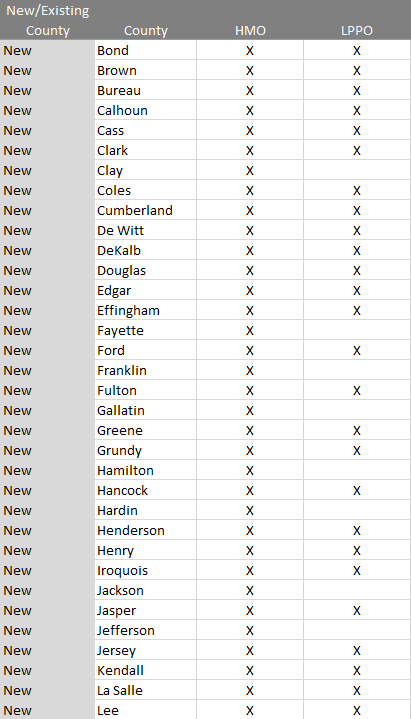 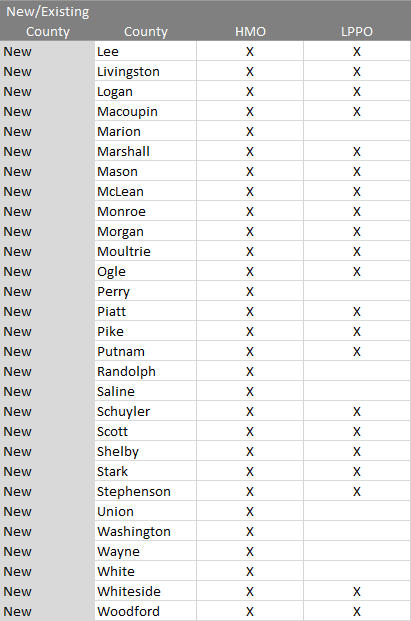 Plan Information subject to change based on CMS Approval. Disclaimer:  For Agent use only – Not approved for presentation or distribution to Medicare beneficiaries
Indiana
Lagrange
St. Joseph
Steuben
Elkhart
Porter
La Porte
Lake
Noble
De Kalb
Marshall
Starke
Kosciusko
Whitley
Allen
Pulaski
Fulton
Jasper
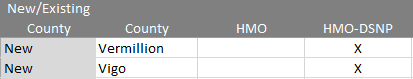 Newton
Wabash
2022 Expansion County
Huntington
Miami
White
Adams
Cass
2021 Existing
Wells
Benton
Carroll
Grant
Blackford
Howard
Tippecanoe
Jay
Warren
Clinton
Tipton
Delaware
New Product Counties
Fountain
Madison
Boone
Randolph
Montgomery
Hamilton
New 2022 HMO
Henry
Vermillion
Wayne
Hendricks
Hancock
Parke
Marion
Putnam
Fayette
New 2022 LPPO
Union
Rush
Johnson
Vigo
Morgan
Shelby
Franklin
Clay
Decatur
Owen
Brown
Bartholomew
Dearborn
Monroe
Ripley
Sullivan
Greene
Jennings
Ohio
Jackson
Lawrence
Switzerland
Daviess
Jefferson
Scott
Knox
Martin
Washington
Orange
Pike
Clark
Dubois
Gibson
Floyd
Crawford
Harrison
Warrick
Posey
Perry
Vanderburgh
Spencer
Plan Information subject to change based on CMS Approval. Disclaimer:  For Agent use only – Not approved for presentation or distribution to Medicare beneficiaries
Kansas
Republic
Brown
Doniphan
Cheyenne
Rawlins
Decatur
Norton
Phillips
Smith
Jewell
Washington
Marshall
Nemaha
Atchison
Cloud
Jackson
Pottawatomie
Mitchell
Sherman
Thomas
Sheridan
Graham
Rooks
Osborne
Clay
Jefferson
Riley
Leavenworth
Ottawa
Wyandotte
Lincoln
Shawnee
Geary
Wabaunsee
Wallace
Logan
Gove
Ellis
Russell
Trego
Douglas
Johnson
Dickinson
Saline
Ellsworth
Morris
Osage
Franklin
Miami
Rush
Greeley
Wichita
Scott
Lane
Ness
Barton
Lyon
Mcpherson
Rice
Marion
Chase
Coffey
Anderson
Linn
Pawnee
Finney
Hodgeman
Harvey
Hamilton
Kearny
Reno
Edwards
Stafford
Greenwood
Woodson
Allen
Bourbon
Butler
Gray
Ford
Sedgwick
Pratt
Stanton
Grant
Haskell
Kiowa
Kingman
Wilson
Neosho
Crawford
Elk
Meade
Clark
Sumner
Cowley
Montgomery
Barber
Morton
Stevens
Seward
Comanche
Harper
Cherokee
Labette
Chautauqua
New Product Counties
2022 Expansion County
New 2022 HMO & LPPO
2021 Existing
New 2022 LPPO
Plan Information subject to change based on CMS Approval. Disclaimer:  For Agent use only – Not approved for presentation or distribution to Medicare beneficiaries
Kansas: New Expansion Counties
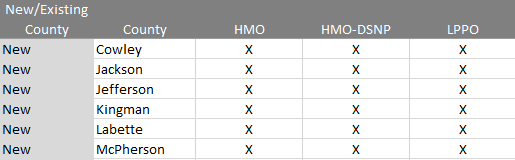 Plan Information subject to change based on CMS Approval. Disclaimer:  For Agent use only – Not approved for presentation or distribution to Medicare beneficiaries
Kentucky
2022 Expansion County
2021 Existing
Boone
Kenton
Campbell
Gallatin
Bracken
Pendleton
Carroll
Trimble
Grant
Mason
Lewis
Greenup
Owen
Robertson
Harrison
Henry
Oldham
Fleming
Boyd
Nicholas
Carter
Scott
Franklin
Shelby
Rowan
Bourbon
Jefferson
Bath
Elliott
Montgomery
Fayette
Spencer
Lawrence
Woodford
Anderson
Clark
Bullitt
Meade
Menifee
Morgan
Jessamine
Hancock
Johnson
Powell
Mercer
Nelson
Henderson
Washington
Martin
Breckinridge
Wolfe
Magoffin
Madison
Hardin
Estill
Daviess
Union
Garrard
Boyle
Lee
McLean
Floyd
Breathitt
Marion
Webster
Larue
Lincoln
Ohio
Grayson
Pike
Owsley
Jackson
Rockcastle
Knott
Crittenden
Taylor
Casey
Hart
Perry
Hopkins
Butler
Green
Livingston
Muhlenberg
Edmonson
Caldwell
Clay
Laurel
Pulaski
Letcher
Leslie
Adair
McCracken
Ballard
Lyon
Russell
Warren
Metcalfe
Barren
Knox
Logan
Christian
Carlisle
Marshall
Trigg
Todd
Harlan
Cumberland
Wayne
Allen
Whitley
Bell
Graves
Simpson
McCreary
Clinton
Hickman
Monroe
Calloway
Fulton
Plan Information subject to change based on CMS Approval. Disclaimer:  For Agent use only – Not approved for presentation or distribution to Medicare beneficiaries
Kentucky: New Expansion Counties
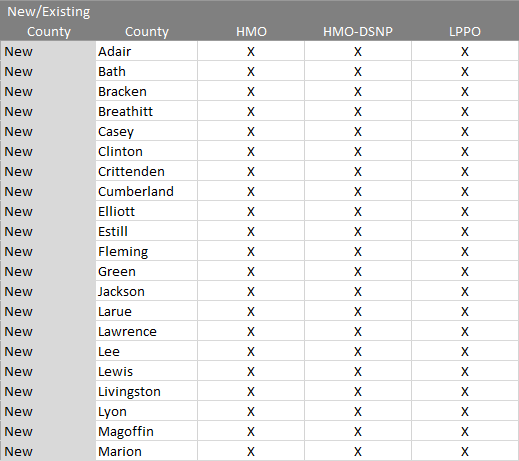 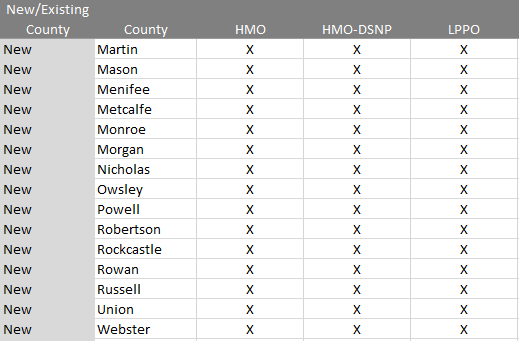 Plan Information subject to change based on CMS Approval. Disclaimer:  For Agent use only – Not approved for presentation or distribution to Medicare beneficiaries
Morehouse
Claiborne
Union
West
Carroll
Bossier
Lincoln
Webster
Ouachita
Richland
Caddo
Madison
Bienville
Jackson
Red 
River
Franklin
De Soto
Caldwell
Tensas
Winn
Natchitoches
Catahoula
La Salle
Grant
Sabine
Concordia
Rapides
Vernon
Avoyelles
Washington
Saint 
Helena
Evangeline
Pointe
Coupee
Saint
Landry
Beauregard
Allen
Tangipahoa
East 
BatonRouge
Livingston
Saint
Tammany
Jefferson
Davis
Acadia
Saint
Martin
Iberville
Calcasieu
Ascension
Saint John
the Baptist
Lafayette
Orleans
Saint
James
Jefferson
Saint
Charles
Iberia
Cameron
Saint
Martin
Assumption
Vermilion
Saint 
Bernard
Saint
Mary
Plaquemines
Lafourche
Terrebonne
Louisiana
2021 Existing
2022 Expansion Parish
West Feliciana
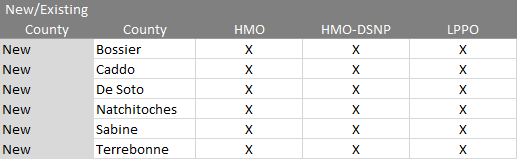 East 
Feliciana
West 
BatonRouge
East Feliciana
West Feliciana
West Baton Rouge
Plan Information subject to change based on CMS Approval. Disclaimer:  For Agent use only – Not approved for presentation or distribution to Medicare beneficiaries
Maine
Aroostook
New Product Counties
New 2022 LPPO DSNP
Piscataquis
Somerset
Penobscot
Washington
Franklin
Hancock
Waldo
Oxford
Kennebec
Androscoggin
Knox
Lincoln
Sagadahoc
Cumberland
York
Plan Information subject to change based on CMS Approval. Disclaimer:  For Agent use only – Not approved for presentation or distribution to Medicare beneficiaries
Massachusetts- *New State Expansion*
Essex
Franklin
Middlesex
Berkshire
Worcester
Suffolk
Hampshire
Norfolk
Hampden
Plymouth
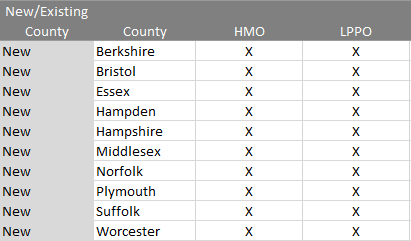 Bristol
Barnstable
Dukes
Nantucket
Plan Information subject to change based on CMS Approval. Disclaimer:  For Agent use only – Not approved for presentation or distribution to Medicare beneficiaries
Michigan
Keweenaw
Houghton
Ontonagon
Baraga
Luce
Marquette
Gogebic
Alger
Chippewa
2022 Expansion County
Iron
Schoolcraft
Mackinac
Dickinson
Delta
New Product Counties
Emmet
Menominee
Cheboygan
Presque Isle
New 2022 LPPO & LPPO DSNP
Charlevoix
Montmorency
Otsego
Antrim
Leelanau
Alpena
Crawford
Grand Traverse
Oscoda
Kalkaska
Alcona
Benzie
Wexford
Roscommon
Manistee
Iosco
Missaukee
Ogemaw
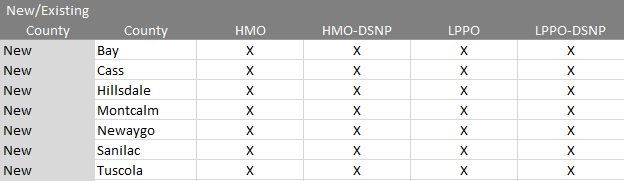 Clare
Arenac
Mason
Lake
Gladwin
Osceola
Huron
Bay
Mecosta
Oceana
Midland
Isabella
Newaygo
Tuscola
Sanilac
Montcalm
Saginaw
Muskegon
Gratiot
Lapeer
Kent
Clinton
Genesee
Ottawa
St. Clair
Ionia
Shiawassee
Macomb
Ingham
Oakland
Allegan
Barry
Eaton
Livingston
Jackson
Kalamazoo
Wayne
Calhoun
Washtenaw
Van Buren
Berrien
St. Joseph
Monroe
Cass
Branch
Lenawee
Hillsdale
Plan Information subject to change based on CMS Approval. Disclaimer:  For Agent use only – Not approved for presentation or distribution to Medicare beneficiaries
Missouri
Worth
Putnam
Schuyler
Clark
Atchison
Mercer
Scotland
Nodaway
Harrison
Gentry
Sullivan
Adair
Holt
Knox
Grundy
Lewis
Daviess
Andrew
De Kalb
Linn
Macon
Marion
Livingston
Shelby
Buchanan
Caldwell
Clinton
Ralls
Chariton
Monroe
Randolph
Carroll
Platte
Pike
Ray
Clay
Audrain
Saline
Howard
Lafayette
2021 Existing
Lincoln
Jackson
Boone
Montgomery
Cooper
Callaway
St. Charles
Warren
Johnson
Pettis
Cass
St. Louis City
Moniteau
New Product Counties
St. Louis
Cole
Osage
Franklin
Morgan
Henry
Gasconade
New 2022 LPPO & LPPO DSNP
Benton
Bates
Jefferson
Miller
Maries
Camden
St. Clair
Crawford
New 2022 LPPO DSNP
Ste. Genevieve
Hickory
Washington
Phelps
Vernon
Pulaski
Cedar
St. Francois
Perry
Laclede
Dallas
Iron
Polk
Dent
Barton
Madison
Cape Girardeau
Dade
Webster
Texas
Reynolds
Greene
Bollinger
Jasper
Wright
Shannon
Wayne
Lawrence
Scott
Christian
Carter
Douglas
Newton
Stoddard
Mississippi
Howell
Stone
Barry
Butler
Taney
Ripley
Ozark
Mcdonald
New Madrid
Oregon
Dunklin
Pemiscot
Plan Information subject to change based on CMS Approval. Disclaimer:  For Agent use only – Not approved for presentation or distribution to Medicare beneficiaries
Mississippi
Benton
Desoto
Alcorn
Tishomingo
Marshall
Tippah
Tate
Prentiss
Tunica
Union
Panola
Lafayette
Itawamba
Pontotoc
Lee
Coahoma
Quitman
Yalobusha
Chickasaw
Tallahatchie
Calhoun
Monroe
Bolivar
Grenada
Clay
Webster
Sunflower
Leflore
Montgomery
Carroll
2021 Existing
Lowndes
Oktibbeha
Choctaw
Washington
Humphreys
Holmes
Noxubee
Attala
Winston
New Product Counties
Sharkey
Issaquena
Yazoo
Leake
Kemper
Neshoba
New 2022 HMO & LPPO
Madison
Warren
Newton
Lauderdale
Scott
New 2022 LPPO
Hinds
Rankin
Clarke
Jasper
Smith
Claiborne
Simpson
Copiah
Jefferson
Jefferson
Davis
Covington
Jones
Wayne
Lawrence
Adams
Franklin
Lincoln
Marion
Greene
Pike
Perry
Forrest
Amite
Lamar
Wilkinson
Walthall
George
Pearl
River
Stone
Harrison
Jackson
Hancock
Plan Information subject to change based on CMS Approval. Disclaimer:  For Agent use only – Not approved for presentation or distribution to Medicare beneficiaries
Nebraska: *New Expansion State*
Boyd
Keya Paha
Dawes
Knox
Cedar
Dixon
Cherry
Sheridan
Sioux
Holt
Brown
Rock
Dakota
Pierce
Box Butte
Wayne
Antelope
Thurston
Wheeler
Stanton
Grant
Hooker
Thomas
Blaine
Loup
Garfield
Madison
Cuming
Burt
Scotts Bluff
Scotts Bluff
Morrill
Boone
Dodge
Garden
Platte
Arthur
Mcpherson
Logan
Valley
Greeley
Colfax
Banner
Banner
Washington
Custer
Nance
Douglas
Howard
Butler
Saunders
Cheyenne
Polk
Keith
Kimball
Merrick
Sherman
Sarpy
Deuel
Lincoln
Hall
Cass
Hamilton
York
Seward
Perkins
Dawson
Buffalo
Lancaster
Otoe
Chase
Hayes
Frontier
Gosper
Kearney
Adams
Clay
Fillmore
Saline
Phelps
Nemaha
Johnson
Gage
Red Willow
Webster
Dundy
Hitchcock
Furnas
Franklin
Nuckolls
Jefferson
Pawnee
Richardson
Harlan
Thayer
Plan Information subject to change based on CMS Approval. Disclaimer:  For Agent use only – Not approved for presentation or distribution to Medicare beneficiaries
Nebraska: *New Expansion State*
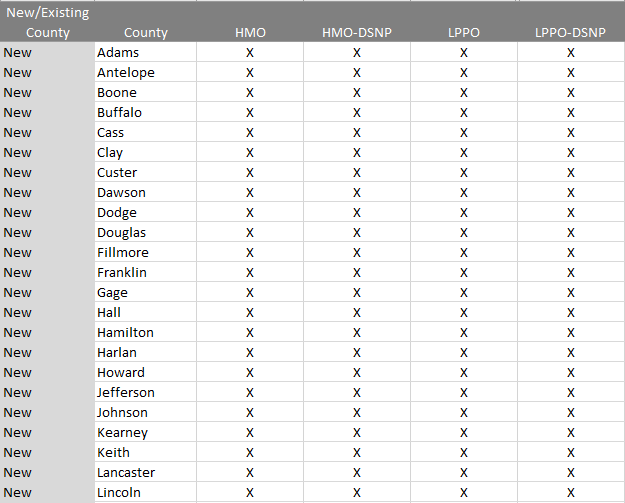 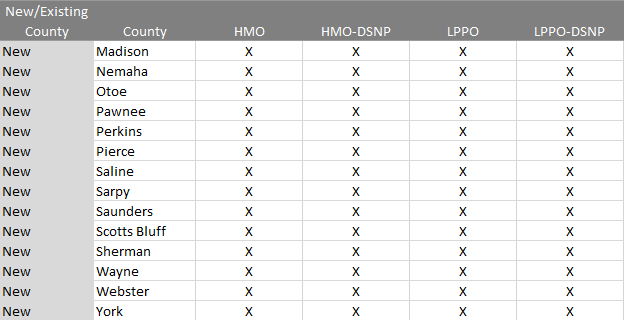 Plan Information subject to change based on CMS Approval. Disclaimer:  For Agent use only – Not approved for presentation or distribution to Medicare beneficiaries
Nevada
2022 Expansion County
Humboldt
Elko
2021 Existing
Washoe
New Product Counties
Pershing
New 2022 LPPO
Lander
Eureka
New 2022 LPPO & CSNP
Churchill
Storey
White Pine
Carson City
Lyon
Douglas
Nye
Mineral
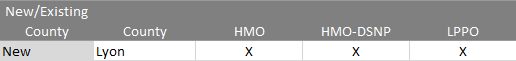 Esmeralda
Lincoln
Clark
Plan Information subject to change based on CMS Approval. Disclaimer:  For Agent use only – Not approved for presentation or distribution to Medicare beneficiaries
New Hampshire
Coos
Grafton
Carroll
Belknap
2021 Existing
Sullivan
Merrimack
Strafford
Rockingham
Hillsborough
Cheshire
Plan Information subject to change based on CMS Approval. Disclaimer:  For Agent use only – Not approved for presentation or distribution to Medicare beneficiaries
Sussex
Passaic
Bergen
Warren
Morris
Essex
Hudson
Union
Hunterdon
Somerset
Middlesex
Mercer
Monmouth
Ocean
Burlington
Camden
Gloucester
Salem
Atlantic
Cumberland
Cape May
New Jersey
2022 Expansion County
2021 Existing
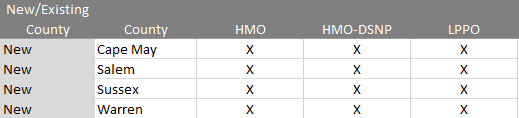 Plan Information subject to change based on CMS Approval. Disclaimer:  For Agent use only – Not approved for presentation or distribution to Medicare beneficiaries
New Mexico
2022 Expansion County
2021 Existing
Colfax
Taos
San Juan
Rio Arriba
Union
Mora
New Product Counties
Harding
Los Alamos
Sandoval
Mckinley
New 2022 HMO & LPPO
Santa Fe
San Miguel
Bernalillo
Quay
New 2022 LPPO
Cibola
Guadalupe
Valencia
Torrance
Curry
De Baca
Socorro
Roosevelt
Catron
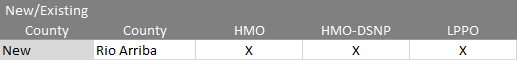 Lincoln
Chaves
Sierra
Grant
Lea
Otero
Eddy
Dona Ana
Luna
Hidalgo
Plan Information subject to change based on CMS Approval. Disclaimer:  For Agent use only – Not approved for presentation or distribution to Medicare beneficiaries
New York
Clinton
Franklin
St. Lawrence
2021 Existing
Essex
Jefferson
Lewis
Hamilton
Warren
Herkimer
Oswego
Washington
Orleans
Oneida
Niagara
Wayne
Monroe
Fulton
Saratoga
Onondaga
Genesee
Montgomery
Cayuga
Ontario
Schenectady
Madison
Livingston
Seneca
Erie
Rensselaer
Wyoming
Yates
Cortland
Otsego
Albany
Schoharie
Tompkins
Chenango
Schuyler
Cattaraugus
Steuben
Greene
Chautauqua
Tioga
Allegany
Delaware
Columbia
Chemung
Broome
Ulster
Dutchess
Sullivan
Putnam
Orange
Westchester
Rockland
Bronx
Suffolk
New York
Queens
Nassau
Kings
Richmond
Plan Information subject to change based on CMS Approval. Disclaimer:  For Agent use only – Not approved for presentation or distribution to Medicare beneficiaries
North Carolina
Alleghany
Stokes
Currituck
Caswell
Northampton
Gates
Vance
Ashe
Surry
Rockingham
Person
Camden
Warren
Hertford
Granville
Halifax
Watauga
Pasquotank
Wilkes
Yadkin
Perquimans
Forsyth
Alamance
Franklin
Avery
Durham
Chowan
Bertie
Guilford
Mitchell
Orange
Caldwell
Nash
Tyrrell
Edgecombe
Davie
Yancey
Alexander
Martin
Madison
Washington
Wake
Burke
Iredell
Davidson
Mcdowell
Randolph
Wilson
Dare
Chatham
Rowan
Catawba
Buncombe
Pitt
Haywood
Johnston
Swain
Greene
Lincoln
Beaufort
Lee
Rutherford
Stanly
Harnett
Cleveland
Hyde
Graham
Henderson
Cabarrus
Montgomery
Lenoir
Wayne
Gaston
Moore
Jackson
Polk
Craven
Mecklenburg
Cherokee
Pamlico
Macon
Transylvania
Richmond
Clay
Cumberland
Hoke
Union
Jones
Anson
Duplin
Carteret
Sampson
Scotland
Onslow
Robeson
Bladen
Pender
2022 Expansion County
Columbus
New Hanover
Brunswick
New Product Counties
New 2022 HMO & HMO-DSNP
Plan Information subject to change based on CMS Approval. Disclaimer:  For Agent use only – Not approved for presentation or distribution to Medicare beneficiaries
North Carolina: New County Expansion
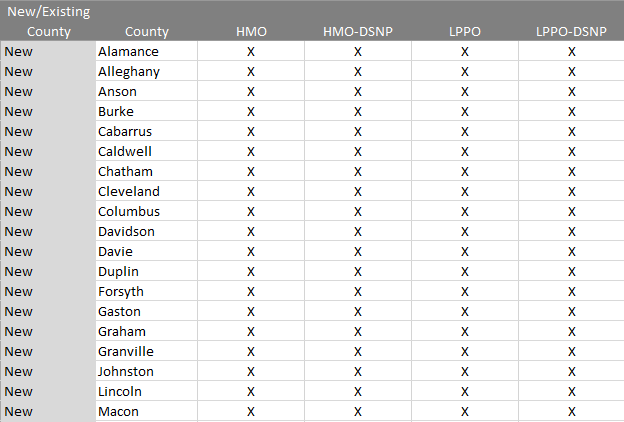 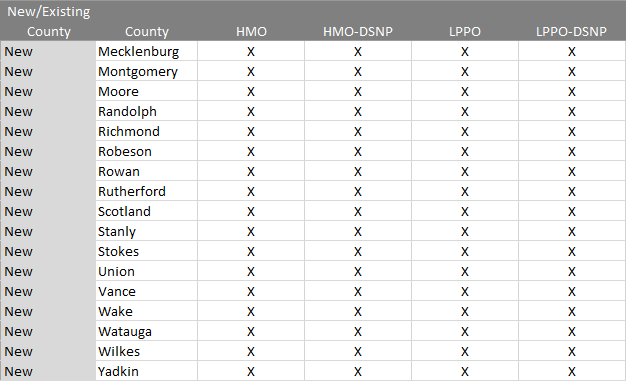 Plan Information subject to change based on CMS Approval. Disclaimer:  For Agent use only – Not approved for presentation or distribution to Medicare beneficiaries
Ohio
Ashtabula
Lake
Lucas
Fulton
Williams
Ottawa
Geauga
Cuyahoga
Wood
Erie
Sandusky
Defiance
Henry
Trumbull
Lorain
Portage
Huron
Seneca
Summit
Paulding
2022 Expansion County
Medina
Putnam
Mahoning
Hancock
Ashland
Crawford
2021 Existing
Van Wert
Wayne
Wyandot
Stark
Columbiana
Allen
Richland
Hardin
Carroll
Auglaize
Marion
Holmes
New Product Counties
Mercer
Morrow
Tuscarawas
Knox
Logan
Jefferson
New 2022 HMO & LPPO
Shelby
Union
Coshocton
Harrison
Delaware
Champaign
New 2022 LPPO
Darke
Licking
Miami
Guernsey
Belmont
Franklin
Muskingum
Clark
Madison
Montgomery
Noble
Preble
Fairfield
Monroe
Greene
Perry
Pickaway
Morgan
Fayette
Hocking
Butler
Washington
Warren
Clinton
Ross
Athens
Vinton
Highland
Hamilton
Meigs
Pike
Jackson
Clermont
Brown
Adams
Gallia
Scioto
Lawrence
Plan Information subject to change based on CMS Approval. Disclaimer:  For Agent use only – Not approved for presentation or distribution to Medicare beneficiaries
Ohio: New County Expansion
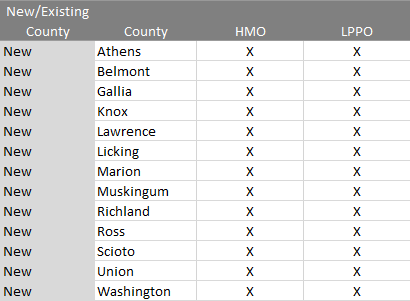 Plan Information subject to change based on CMS Approval. Disclaimer:  For Agent use only – Not approved for presentation or distribution to Medicare beneficiaries
Oklahoma: *New Expansion State*
Woods
Ottawa
Harper
Grant
Kay
Nowata
Craig
Cimarron
Texas
Beaver
Alfalfa
Washington
Osage
Woodward
Delaware
Rogers
Garfield
Noble
Pawnee
Mayes
Major
Ellis
Tulsa
Payne
Dewey
Adair
Wagoner
Kingfisher
Logan
Creek
Cherokee
Blaine
Lincoln
Okmulgee
Muskogee
Roger Mills
Custer
Oklahoma
Canadian
Okfuskee
Sequoyah
Mcintosh
Washita
Cleveland
Beckham
Seminole
Caddo
Haskell
Pottawatomie
Grady
Hughes
Pittsburg
Mcclain
Greer
Latimer
Le Flore
Kiowa
Harmon
Pontotoc
Garvin
Comanche
Coal
Jackson
Stephens
Murray
Pushmataha
Tillman
Atoka
Johnston
Cotton
Carter
Jefferson
Mccurtain
Choctaw
Marshall
Love
Bryan
Plan Information subject to change based on CMS Approval. Disclaimer:  For Agent use only – Not approved for presentation or distribution to Medicare beneficiaries
Oklahoma: New Expansion State
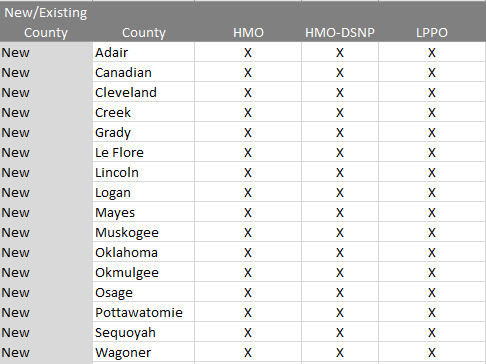 Plan Information subject to change based on CMS Approval. Disclaimer:  For Agent use only – Not approved for presentation or distribution to Medicare beneficiaries
Oregon
Clatsop
Columbia
Umatilla
Washington
Gilliam
Wallowa
Multnomah
Morrow
Tillamook
Hood River
Union
Sherman
Clackamas
Yamhill
2021 Existing
Wasco
Marion
Polk
Wheeler
Baker
Lincoln
Jefferson
Benton
Linn
Grant
Crook
Lane
Deschutes
Douglas
Malheur
Coos
Harney
Lake
Klamath
Curry
Jackson
Josephine
Plan Information subject to change based on CMS Approval. Disclaimer:  For Agent use only – Not approved for presentation or distribution to Medicare beneficiaries
Pennsylvania
Erie
Susquehanna
Warren
Mckean
Tioga
Bradford
Potter
Crawford
2021 Existing
Wayne
Wyoming
Forest
Cameron
Lackawanna
Sullivan
Elk
Venango
Pike
Lycoming
Mercer
Luzerne
Clinton
New Product Counties
Clarion
Jefferson
Columbia
Lawrence
Monroe
Montour
Clearfield
New 2022 HMO & LPPO
Union
Centre
Butler
Carbon
Armstrong
Northumberland
Snyder
Northampton
Mifflin
New 2022 LPPO
Beaver
Schuylkill
Indiana
Lehigh
Juniata
Dauphin
Cambria
Allegheny
Blair
Berks
Perry
Lebanon
Bucks
Huntingdon
Westmoreland
Montgomery
Cumberland
Washington
Lancaster
Bedford
Somerset
Franklin
Philadelphia
York
Chester
Fayette
Fulton
Delaware
Greene
Adams
Plan Information subject to change based on CMS Approval. Disclaimer:  For Agent use only – Not approved for presentation or distribution to Medicare beneficiaries
Rhode Island
Providence
2021 Existing
Bristol
Kent
Newport
Washington
Plan Information subject to change based on CMS Approval. Disclaimer:  For Agent use only – Not approved for presentation or distribution to Medicare beneficiaries
South Carolina
Greenville
Cherokee
York
Pickens
Spartanburg
Oconee
Union
Chester
Chesterfield
Lancaster
Marlboro
Anderson
Laurens
Dillon
Fairfield
Kershaw
Darlington
Newberry
Abbeville
Marion
Lee
2021 Existing
Greenwood
Richland
Florence
Saluda
Horry
Lexington
Mccormick
Sumter
Edgefield
New Product Counties
Clarendon
Calhoun
Williamsburg
New 2022 HMO & LPPO
Aiken
Georgetown
Orangeburg
Barnwell
Bamberg
New 2022 HMO D-SNP
Berkeley
Dorchester
Allendale
Colleton
Hampton
Charleston
Jasper
Beaufort
Plan Information subject to change based on CMS Approval. Disclaimer:  For Agent use only – Not approved for presentation or distribution to Medicare beneficiaries
Pickett
Clay
Hancock
Macon
Robertson
Sullivan
Claiborne
Montgomery
Stewart
Sumner
Johnson
Hawkins
Scott
Campbell
Fentress
Trousdale
Overton
Jackson
Obion
Henry
Lake
Grainger
Houston
Weakley
Washington
Union
Carter
Smith
Cheatham
Hamblen
Wilson
Greene
Putnam
Dickson
Anderson
Davidson
Morgan
Unicoi
Benton
Dyer
Jefferson
Humphreys
Knox
Dekalb
Gibson
Carroll
Cumberland
Cocke
White
Williamson
Rutherford
Roane
Crockett
Cannon
Hickman
Sevier
Loudon
Lauderdale
Blount
Van Buren
Warren
Perry
Henderson
Maury
Haywood
Rhea
Madison
Decatur
Bledsoe
Lewis
Bedford
Tipton
Meigs
Marshall
Coffee
Monroe
Chester
Grundy
Sequatchie
McMinn
Moore
Wayne
Giles
Lawrence
McNairy
Hardin
Shelby
Hardeman
Hamilton
Fayette
Marion
Franklin
Bradley
Lincoln
Polk
Tennessee
2021 Existing
New Product Counties
New 2022 LPPO
Plan Information subject to change based on CMS Approval. Disclaimer:  For Agent use only – Not approved for presentation or distribution to Medicare beneficiaries
Texas
Sherman
Ochiltree
Dallam
Hansford
Lipscomb
Hartley
Hutchinson
Hemphill
Moore
Roberts
Oldham
Carson
Wheeler
Potter
Gray
Armstrong
Collingsworth
Deaf Smith
Randall
Donley
Childress
Parmer
Swisher
Hall
Castro
Briscoe
Hardeman
Wilbarger
Motley
Bailey
Hale
Foard
Lamb
Floyd
Cottle
Wichita
Clay
Lamar
Cooke
Red River
Cochran
Lubbock
Dickens
Knox
Baylor
Archer
Fannin
Montague
Grayson
Hockley
Crosby
King
Bowie
Throckmorton
Delta
Titus
Jack
Denton
Yoakum
Lynn
Kent
Haskell
Young
Franklin
Hunt
Morris
Wise
Collin
Terry
Garza
Stonewall
Hopkins
Camp
Cass
Rockwall
Rains
Palo Pinto
Tarrant
Wood
Marion
Borden
Gaines
Fisher
Shackelford
Upshur
Parker
Dallas
Dawson
Scurry
Jones
Stephens
Van Zandt
Harrison
Kaufman
Gregg
Hood
Eastland
Johnson
Andrews
Howard
Nolan
Callahan
Ellis
Smith
Mitchell
Somervell
Martin
Taylor
Henderson
Panola
Navarro
Erath
Comanche
Hill
Rusk
Bosque
Anderson
El Paso
Winkler
Midland
Sterling
Runnels
Coke
Brown
Cherokee
Shelby
Loving
Ector
Glasscock
Hamilton
Freestone
Coleman
Mclennan
Culberson
Nacogdoches
Ward
Tom Green
Mills
Limestone
Crane
Upton
Reagan
Coryell
San Augustine
Hudspeth
Concho
Leon
Houston
Angelina
Reeves
Lampasas
Falls
Sabine
Irion
San Saba
Trinity
Mcculloch
Bell
Robertson
Madison
2022 Expansion County
Crockett
Schleicher
Menard
Newton
Polk
Milam
Walker
Tyler
Burnet
Jeff Davis
Pecos
Mason
Llano
Jasper
Williamson
Brazos
San Jacinto
Grimes
Sutton
Kimble
Burleson
Montgomery
Gillespie
Travis
Hardin
Lee
2021 Existing
Blanco
Washington
Liberty
Edwards
Bastrop
Terrell
Hays
Orange
Kerr
Waller
Presidio
Kendall
Val Verde
Fayette
Real
Caldwell
Jefferson
Austin
Harris
Brewster
Comal
Bandera
Chambers
Guadalupe
Colorado
Fort Bend
Uvalde
Bexar
Gonzales
Medina
Galveston
Kinney
Lavaca
New Product Counties
Wharton
Wilson
Brazoria
De Witt
Jackson
Atascosa
Zavala
Frio
New 2022 HMO
Karnes
Victoria
Matagorda
Maverick
Goliad
Calhoun
Live Oak
Dimmit
Bee
Mcmullen
Refugio
La Salle
Aransas
New 2022 LPPO & LPPO-DSNP
San Patricio
Jim Wells
Webb
Duval
Nueces
Kleberg
Jim Hogg
Kenedy
Zapata
Brooks
Starr
Willacy
Hidalgo
Plan Information subject to change based on CMS Approval. Disclaimer:  For Agent use only – Not approved for presentation or distribution to Medicare beneficiaries
Cameron
Texas: New County Expansion
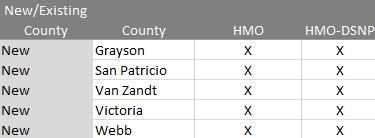 Plan Information subject to change based on CMS Approval. Disclaimer:  For Agent use only – Not approved for presentation or distribution to Medicare beneficiaries
Vermont
Grand Isle
Franklin
Orleans
2022 Expansion County
Essex
Lamoille
2021 Existing
Caledonia
Chittenden
Washington
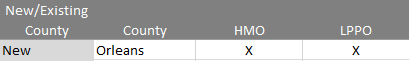 Addison
Orange
Windsor
Rutland
Bennington
Windham
Plan Information subject to change based on CMS Approval. Disclaimer:  For Agent use only – Not approved for presentation or distribution to Medicare beneficiaries
Washington
Whatcom
Okanogan
San Juan
Pend Oreille
Skagit
Ferry
Stevens
Island
Clallam
Snohomish
Chelan
Jefferson
Douglas
Spokane
Lincoln
Kitsap
King
Grays Harbor
Mason
Grant
Kittitas
Pierce
Adams
2022 Expansion County
Whitman
Thurston
2021 Existing
Lewis
Yakima
Franklin
Pacific
Garfield
New Product Counties
Wahkiakum
Columbia
Benton
Asotin
Cowlitz
Walla Walla
New 2022 LPPO-DSNP
Skamania
Klickitat
Clark
Plan Information subject to change based on CMS Approval. Disclaimer:  For Agent use only – Not approved for presentation or distribution to Medicare beneficiaries
Washington: New County Expansion
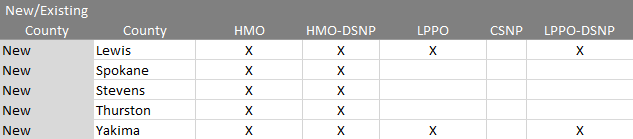 Plan Information subject to change based on CMS Approval. Disclaimer:  For Agent use only – Not approved for presentation or distribution to Medicare beneficiaries
Wisconsin
Bayfield
Douglas
Iron
Ashland
Vilas
Washburn
Sawyer
Florence
Burnett
Price
Oneida
Forest
Rusk
Barron
Polk
Marinette
Lincoln
Langlade
Taylor
Chippewa
Oconto
St. Croix
Menominee
Dunn
Marathon
Shawano
Pierce
Eau Claire
Clark
Door
Portage
Kewaunee
Pepin
Wood
Waupaca
Brown
Buffalo
Outagamie
Jackson
Trempealeau
Waushara
Calumet
Adams
Winnebago
Manitowoc
Monroe
Juneau
Marquette
La Crosse
Green Lake
Sheboygan
Fond Du Lac
Vernon
Columbia
Ozaukee
Dodge
Sauk
Richland
Washington
2021 Existing
Crawford
Jefferson
Dane
Waukesha
Iowa
Milwaukee
Grant
Racine
Green
Lafayette
Rock
Walworth
Kenosha
Plan Information subject to change based on CMS Approval. Disclaimer:  For Agent use only – Not approved for presentation or distribution to Medicare beneficiaries